Welcome to our services
New Lebanon  Church of Christ
We are Simply Christians.
Our Emphasis is Spiritual, Not Material or Social.
We are striving to be The Same Church as Described in The New Testament.
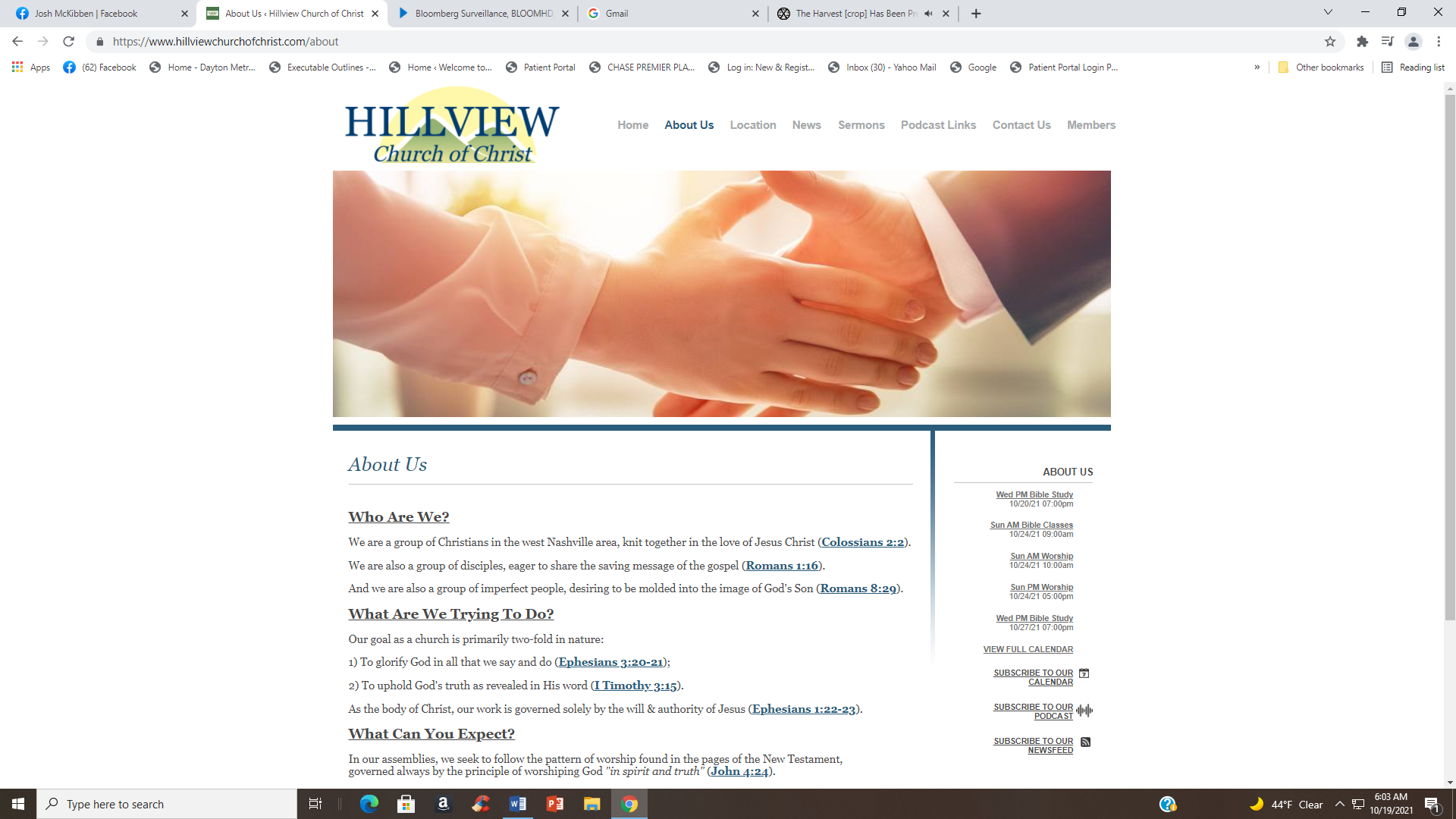 Please Come Back Again
Sorry, I Never Knew You.   Matt.7:21-23
Matt. 7:21 "Not everyone who says to Me, 'Lord, Lord,' shall enter the kingdom of heaven, but he who does the will of My Father in heaven.
22 "Many will say to Me in that day, 'Lord, Lord, have we not prophesied in Your name, cast out demons in Your name, and done many wonders in Your name?'
 23 "And then I will declare to them, 'I never knew you; depart from Me, you who practice lawlessness!'
newlebanoncoc.com
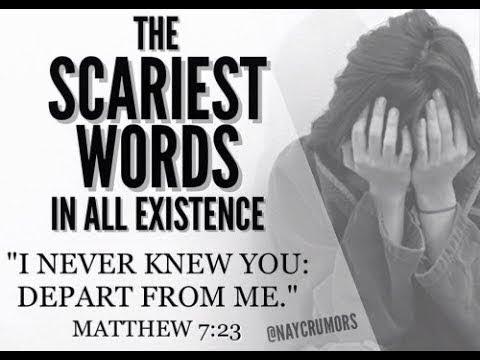 Sorry, I Never Knew You.   Matt.7:21-23
Matt.7:22 Many will say to me in that day, Lord, Lord, did we not prophesy by thy name, and by thy name cast out demons, and by thy name do many mighty works?

False teachers are clearly religious persons, crying, “Lord, Lord.” Their failure is not that of inactivity but acting in the wrong activity. They not only deceive but are themselves deceived, as appears in what follows. Their great error is in doing their own will instead of Christ’s.
newlebanoncoc.com
Sorry, I Never Knew You.   Matt.7:21-23
The fact that “many” such persons exist identifies them as followers of the broad way. The religious nature of their errors is emphasized by their prophesying, casting out demons, and doing many mighty works in Christ’s name. 
What was wrong with all this? They did those mighty works in Christ’s name but without his authority or sanction. No one can doubt that this is exactly the situation with reference to the vast majority of religious actions today practiced in the world. 
They are done in Jesus’ name, but not by his authority. This means, simply, that the things done were not commanded by Christ. What is the projected result of such conduct? See next verse.
newlebanoncoc.com
Sorry, I Never Knew You.   Matt.7:21-23
In Matt. 7:22, above, “that day” obviously refers to the judgment; and in this verse Christ claims for himself the right to consign men to banishment from his holy presence. The entire tone and tenor of this sermon is predicated on the assumption that Christ is God. Language of the kind recorded here would be the utmost nonsense if this is not his claim. 

Biederwolf said, “A man who can read the New Testament and not see that Christ claims to be more than a man, can look all over the sky at high noon on a cloudless day and not see the sun.”
newlebanoncoc.com
Sorry, I Never Knew You.   Matt.7:21-23
This verse contains, without doubt, one of the most terrible thoughts in the Scriptures. Many souls shall diligently serve God and do many mighty things in his name, only to discover at last that they have never really served him at all. 

This warning from Christ should stop every man until he is sure beyond all possibility of deception that he is truly doing Christ’s will. 
The final and climactic paragraph of the Sermon on the Mount lays down the true guidelines for souls truly desiring of knowing what is the will of God.
newlebanoncoc.com
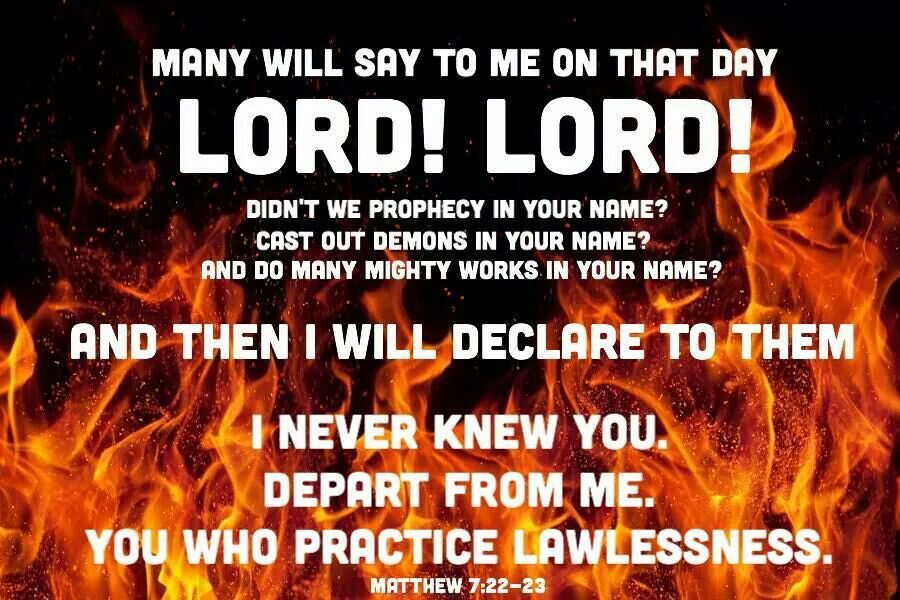 Sorry, I Never Knew You.   Matt.7:21-23
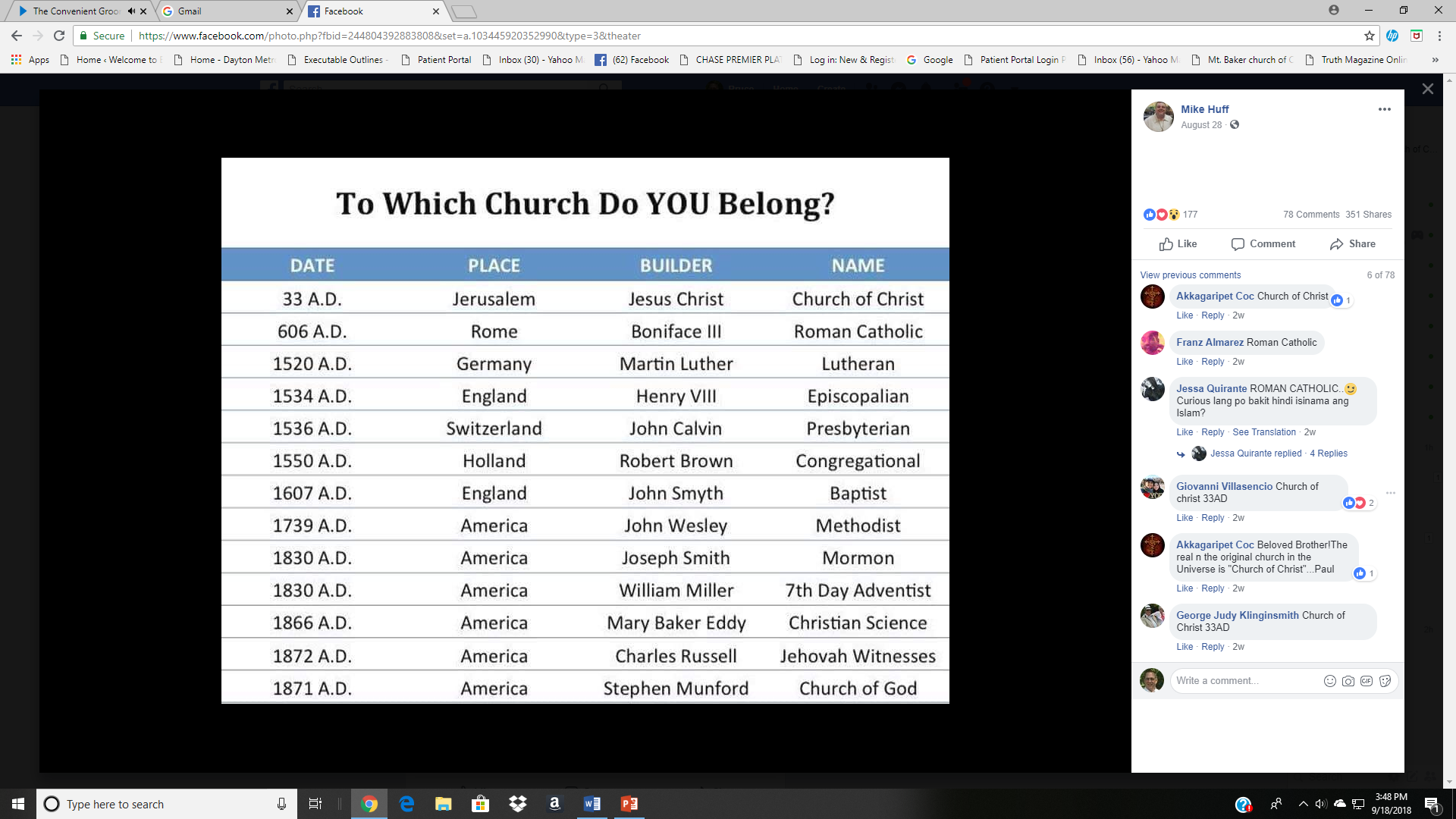 Many -  family, friends, others
newlebanoncoc.com
Sorry, I Never Knew You.   Matt.7:21-23
They Went A Long Way In Religion
They made an open profession. They said, Lord, Lord!
They undertook Christian service, and that of a high class.
They had obtained remarkable success.
They were noted for their practical energy.
They were diligent. They did everything in name of Christ. Words “thy name” are mentioned three times.
newlebanoncoc.com
Sorry, I Never Knew You.   Matt.7:21-23
They Kept It Up A Long Time
They were not silenced by men.
They were not openly disowned by Lord Himself during life.
They expected to enter kingdom, and they clung to that false hope to the last. They dared to say, “Lord, Lord,” to Christ Himself, at last. (Mt. 23:37–39)
newlebanoncoc.com
Sorry, I Never Knew You.   Matt.7:21-23
They Were Fatally Mistaken
They prophesied, but did not pray.
They cast out devils, but devil was not cast out of them.
They attended to marvels, but not to essentials.
They wrought wonders, but were also workers of iniquity (2 Cor. 11:4, 13–15; Gal. 1:6–9)
newlebanoncoc.com
Sorry, I Never Knew You.   Matt.7:21-23
They Found It Out In A Terrible Way
Solemnity of what He said. “I never knew you.” He had been omitted from their religion. What an oversight.
Terror of what it implied: they must depart from all hope, and continue forever to depart.
Awful truth of what he said. They were utter strangers to His heart. He had not chosen them, nor communed with them nor approved them, nor cared for them. (Ex. 19:5)
Finality of what he said. His sentence would never be recalled, altered, or ended. It stood, “Depart from me.”
Lord could never say that to those whom he hath known   (Jn. 10:27–29)
newlebanoncoc.com
Sorry, I Never Knew You.   Matt.7:21-23
John 5:30 "I can of Myself do nothing.
  As I hear, I judge; 
  and My judgment is righteous,
  because I do not seek My own will 
  but the will of the Father who sent Me.
newlebanoncoc.com
Sorry, I Never Knew You.   Matt.7:21-23
Matt.7:24 Every one therefore that heareth these words of mine, and doeth them, shall be likened unto a wise man, who built his house upon the rock.
The key to everlasting life is in Jesus’ saying, “these words of mine!” Throughout the New Testament, the final, ultimate and exclusive authority in true religion is the word spoken by Christ. Jesus commanded the church to teach “whatsoever I have commanded you” (Matt. 28:20). 
He declared that the words he spoke would judge men at the last day (John 12:48).
newlebanoncoc.com
Sorry, I Never Knew You.   Matt.7:21-23
The true religion was “first spoken” by Christ (Heb. 2:3). 

Whosoever goes onward and abides not in the teaching of Christ, hath not God (2 John 1:9). 

Apostles warned that men ought to learn how “not to go beyond the things which are written” (1 Cor. 4:6). 

Let the word of Christ dwell in you richly” (Col. 3:16),

Jesus said, “Heaven and earth shall pass away, but my words shall not pass away” (Matt. 24:35).
newlebanoncoc.com
Sorry, I Never Knew You.   Matt.7:21-23
The most important fact to know with reference to Christianity is that it is “of Christ”! 
Not even the apostles were commissioned to go beyond the word of Christ. 

Even the reception of the Holy Spirit in their hearts was not for the purpose of imparting additional truth but for bringing to their remembrance the things Christ taught (John 14:26).
newlebanoncoc.com
Matt. 28:18  "All authority has been given
to Me in  heaven and on earth.”
It is so 
because 
I say it is so
Opinions - assertions
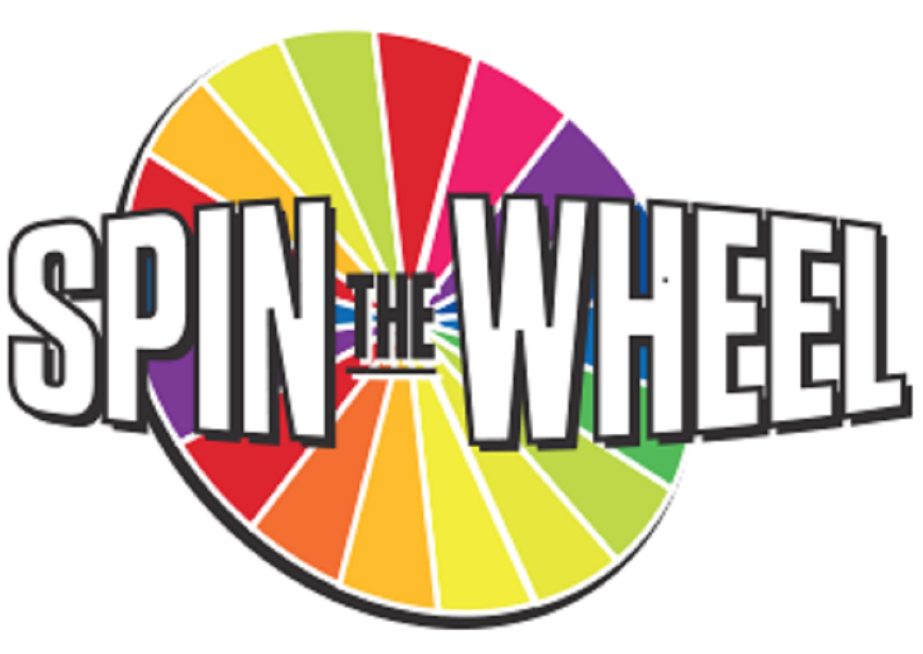 Silence
tradition
My preacher said this is the answer
I read 
so-and-so’s
book. He is 
my favorite 
writer.
My 
daddy taught me
This. My mama 
taught me 
that
It is so 
because 
So-and-so
Says it is so.
1Cor.4:6    Do not think of men above what is written.
Sorry, I Never Knew You.   Matt.7:21-23
The belief that any man in whom the Holy Spirit is supposed to dwell can properly determine the true nature and content of Christian doctrine is denied in the saying of Christ that, even in the apostles,
 the Holy Spirit did not speak “of himself.”
newlebanoncoc.com
Sorry, I Never Knew You.   Matt.7:21-23
“For he shall not speak from himself; but what things soever he shall hear, these shall he speak … for he shall take of mine, and shall declare it unto you” (John 16:13–15).
newlebanoncoc.com
Sorry, I Never Knew You.   Matt.7:21-23
Wise man who built his house upon the rock. The “rock” is nothing more nor less than “these words of mine,” namely, the words of Christ.
Matt. 7:25 And the rain descended, and the floods came, and the winds blew, and beat upon that house; and it fell not: for it was founded upon the rock.
Rains, floods, and winds, in this place, suggest oppositions from above, beneath, and all around. The stability of the wise man’s house was due to the fact that it was built, not upon “a rock,” but upon “THE rock”! Only the life founded upon and guided by the principles of Christ shall stand. His teaching is the rock; all else is shifting sand.
newlebanoncoc.com
Sorry, I Never Knew You.   Matt.7:21-23
Matt. 7:26 And everyone that heareth these words of mine, and doeth them not, shalt be likened unto a foolish man, who built his house upon the sand: and the rain descended, the floods came, and the winds blew, and smote upon that house; and it fell: and great was the fall thereof.

All this is repeating in the negative, of what was said immediately before. The focus of attention here should be upon the revelation of what the true rock actually is, namely, the words or teachings of Christ. This is the point so many seem to miss.
newlebanoncoc.com
Sorry, I Never Knew You.   Matt.7:21-23
The significance of this great sermon was not lost upon those who first heard it. They understood, although not all of them believed, that Jesus in this  sermon laid claim to authority surpassing that of: 
the scribes,
the Decalogue, 
Moses, 
all earthly and human authorities.
newlebanoncoc.com
Sorry, I Never Knew You.   Matt.7:21-23
…Last night as I lay sleeping A dream appeared to me
I dreamed about the end of time About eternity
I saw a million sinners fall on their knees to pray
the Lord he sadly shook his head and this I heard him say,
Sorry I never knew you Depart from me forevermore.
Sorry I never knew you Go and serve the one that you have served before.
newlebanoncoc.com